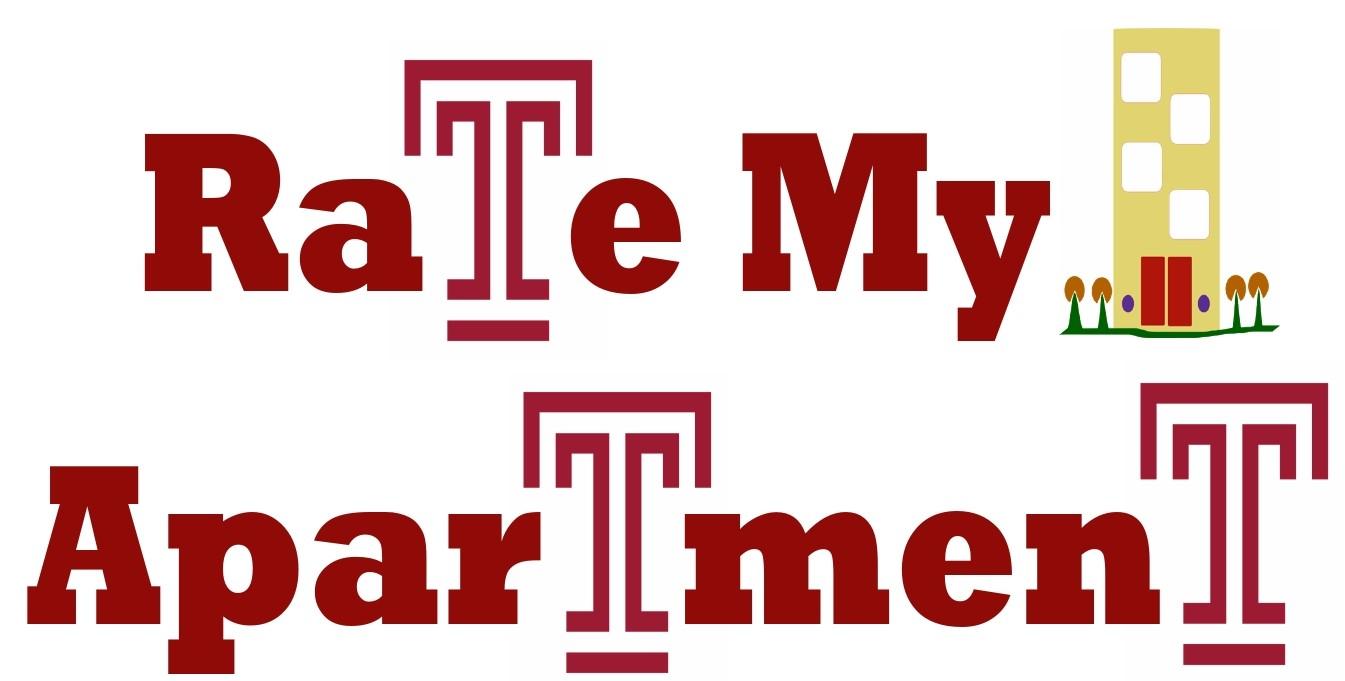 Progress Report 3
By: Michael Blum, Sean Doyle, Nicholas Napolitan, and Steven Suender
Revised Overview
Project Description
Current search conditions unfavorable
Significant unknowns and risks
Reduce uncertainty with collaborative platform
Assess housing factors & share experiences
Safety most essential factor
Customer Benefits
Better living experience               Better school experience
More controlled off-campus environment
Expected Business Results
Revenue from local ads & landlord association
Reduction in negative publicity
Recruiting & retention
Business Case and Financials
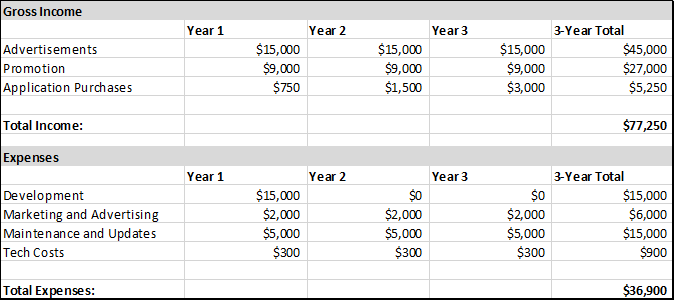 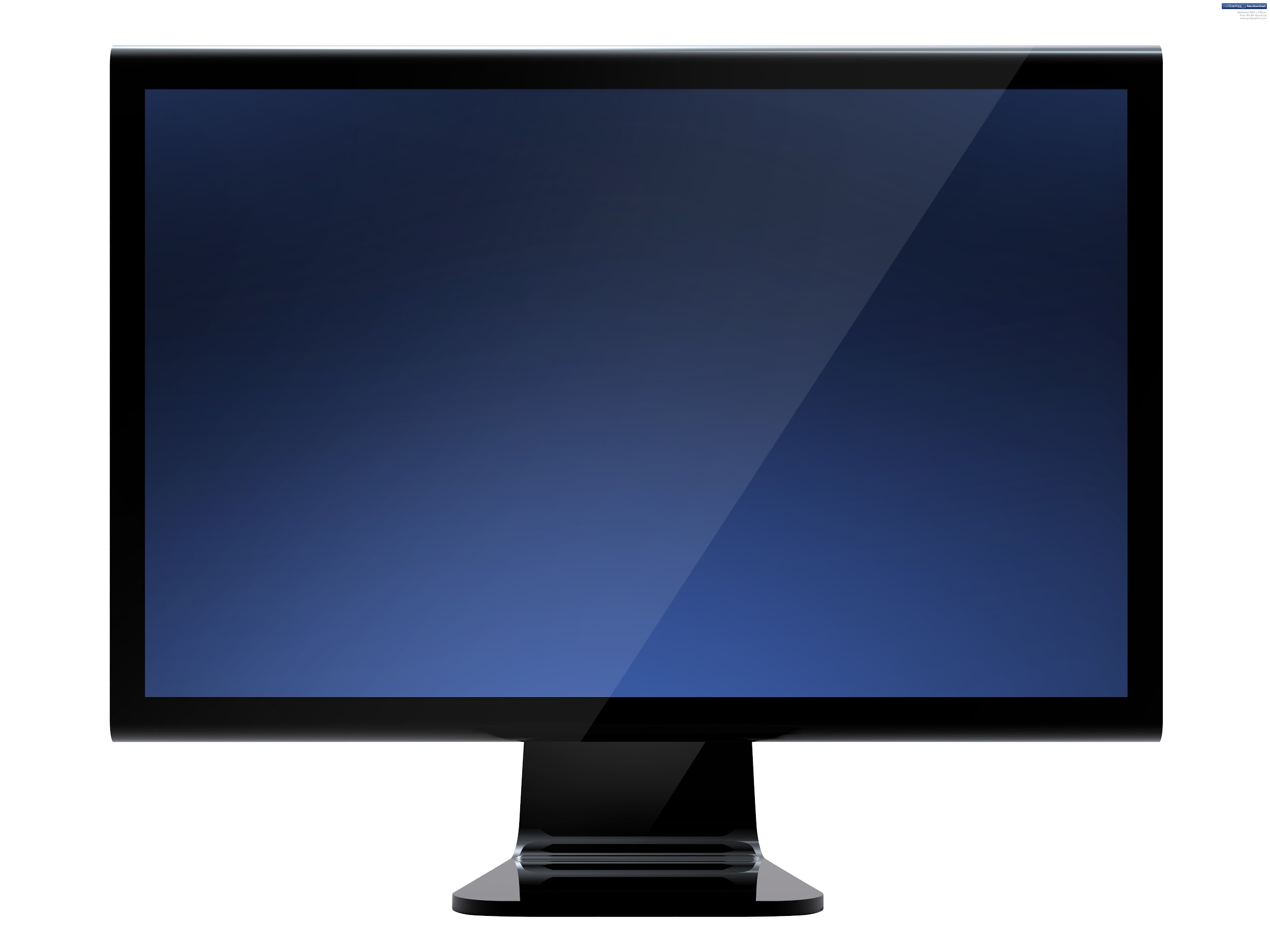 Write A Review
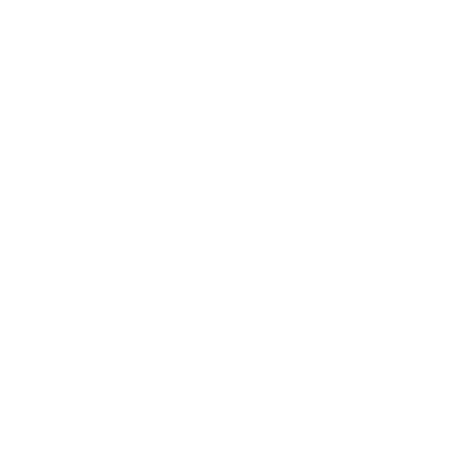 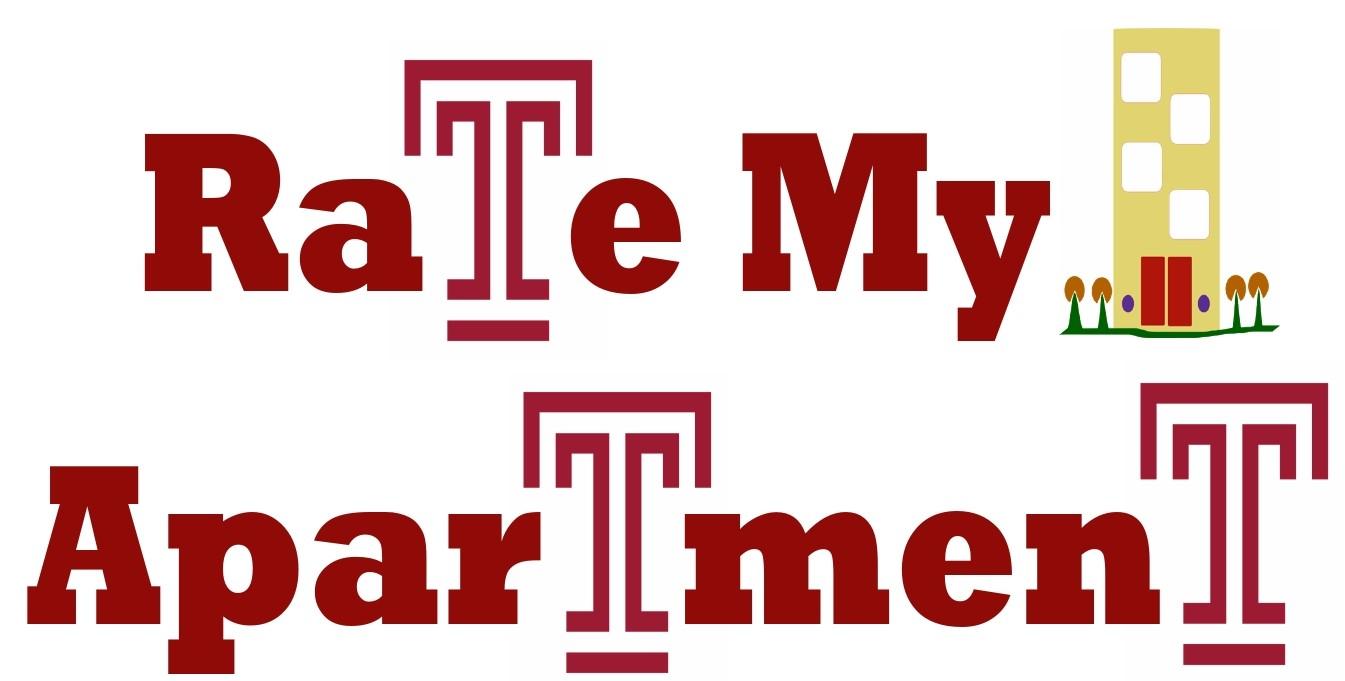 Sign Up / Log in
Menu
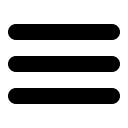 Prototype
Home Page
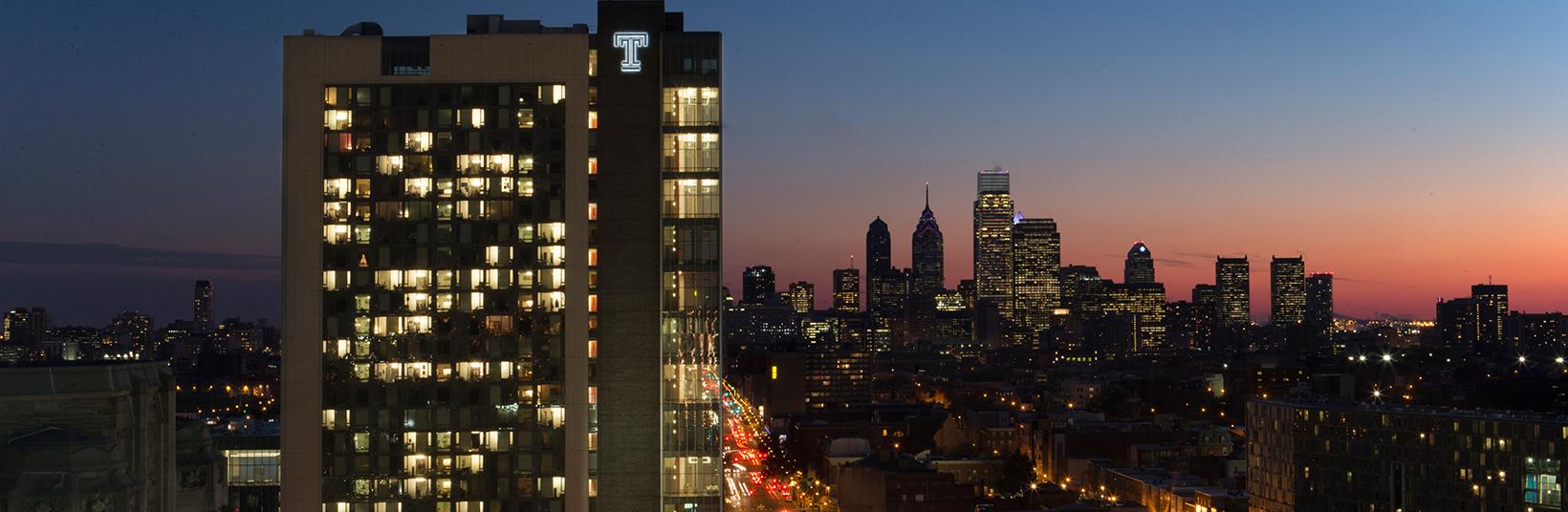 Search for an apartment
Find an apartment
OR
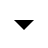 Street Name
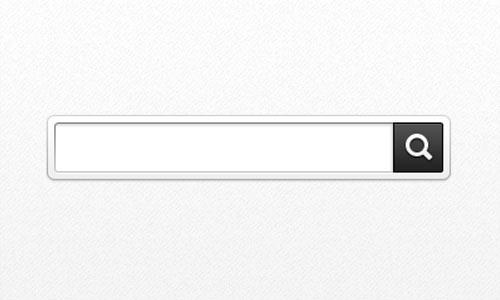 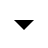 Rent
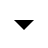 Beds x Baths
Search
FEATURED Off-Campus Housing!
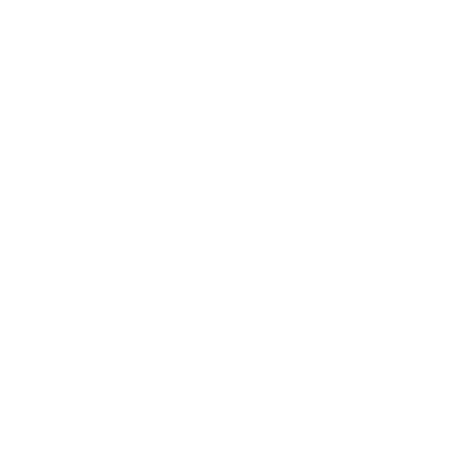 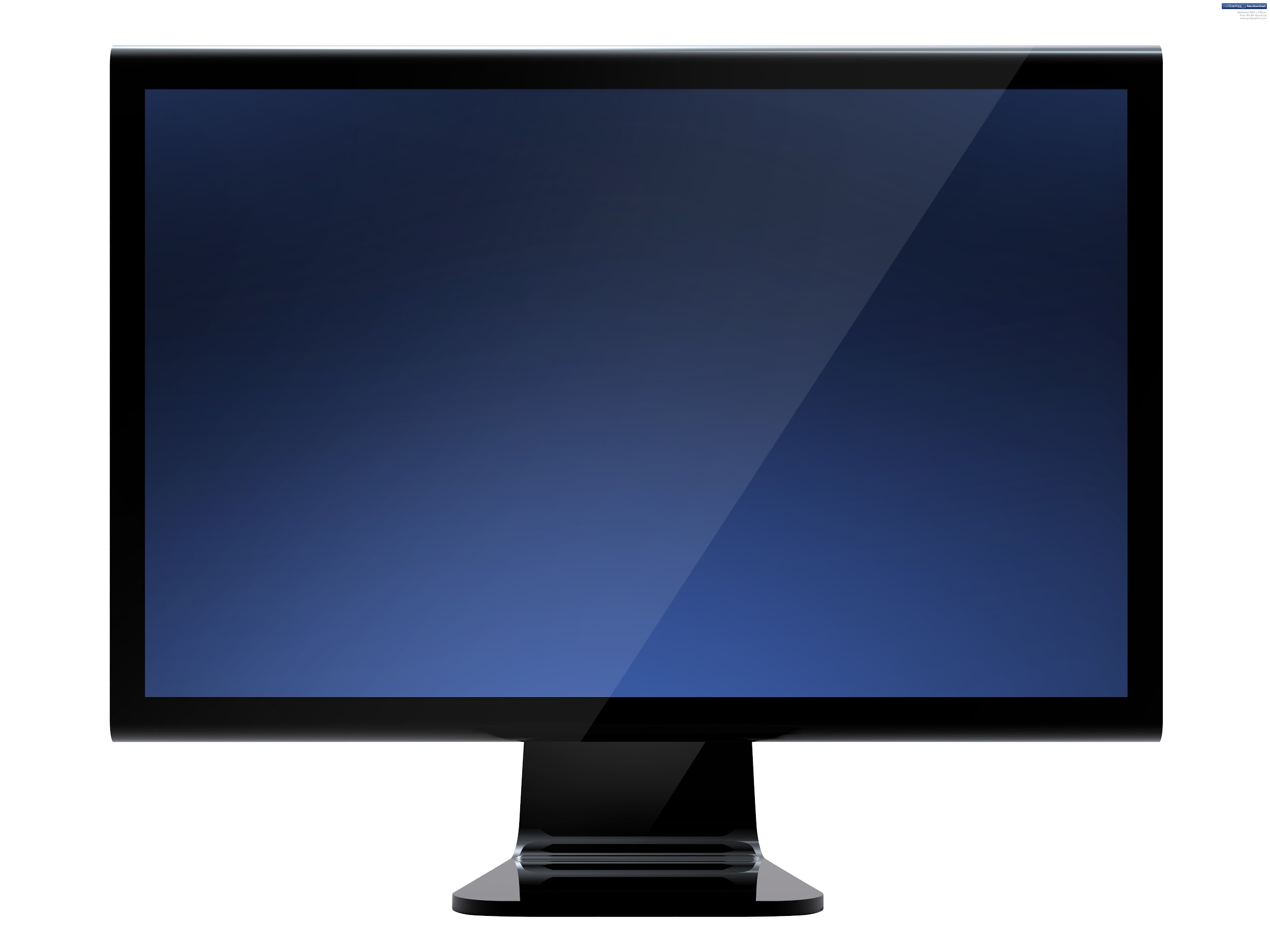 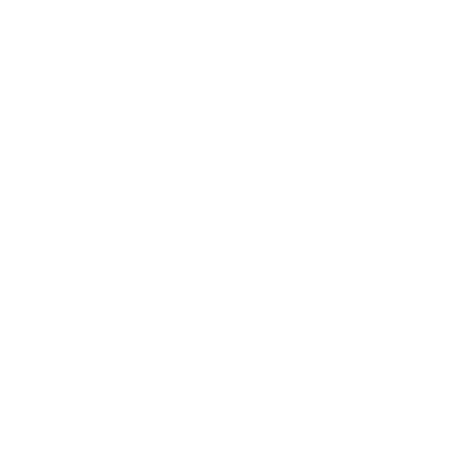 FEATURED Off-Campus Housing!
AD
AD
Prototype
Home Page
X beds/ X baths
$x/mo per room
Address (with link)
Overall rating
X beds/ X baths
$x/mo per room
Address (with link)
Overall rating
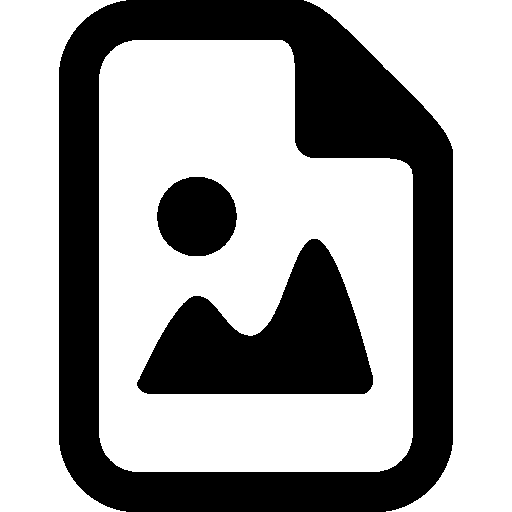 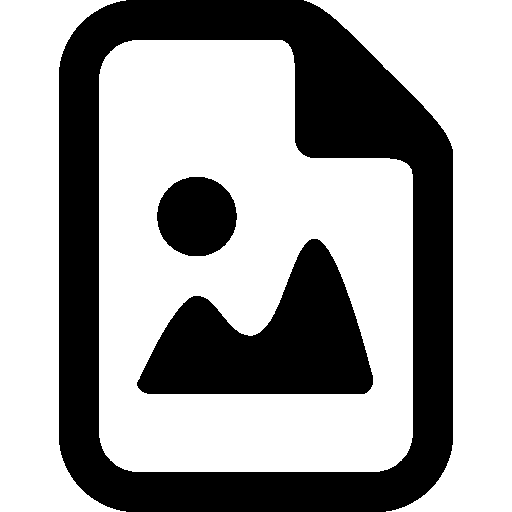 AD
AD
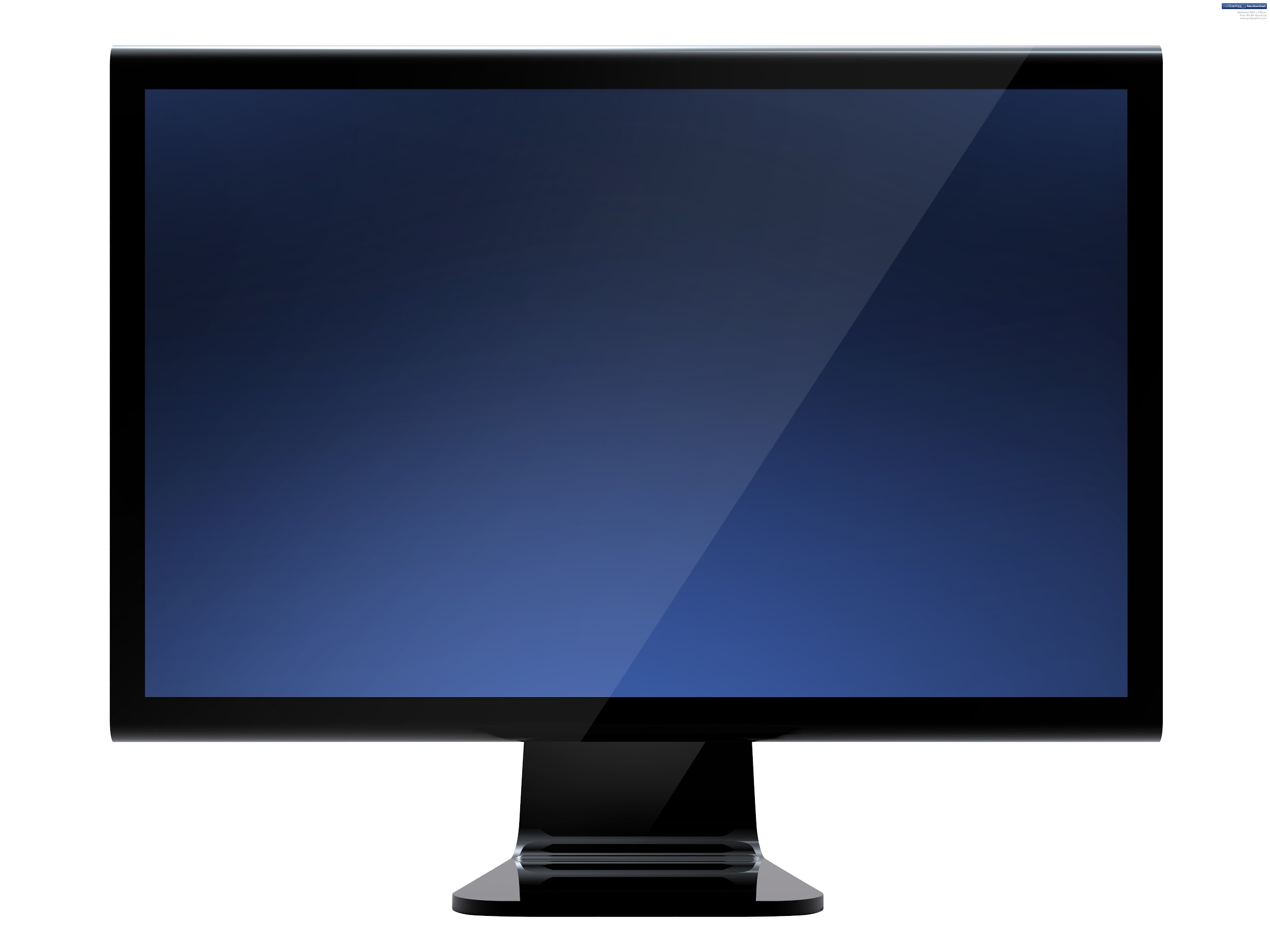 Write A Review
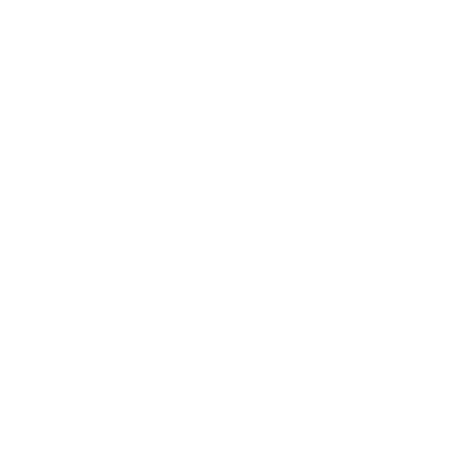 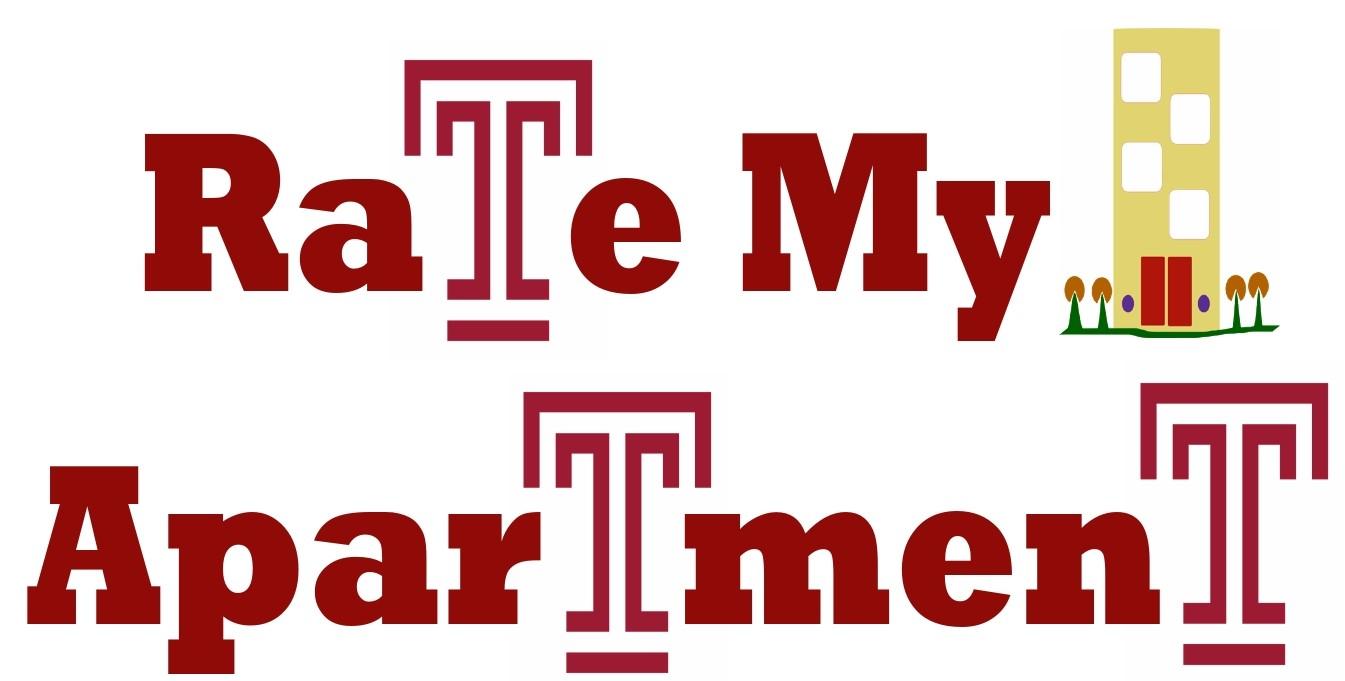 Menu
Sign Up / Log in
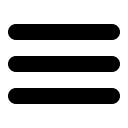 Prototype
Ratings Page
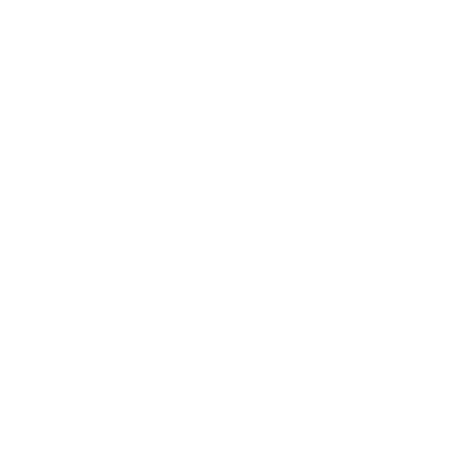 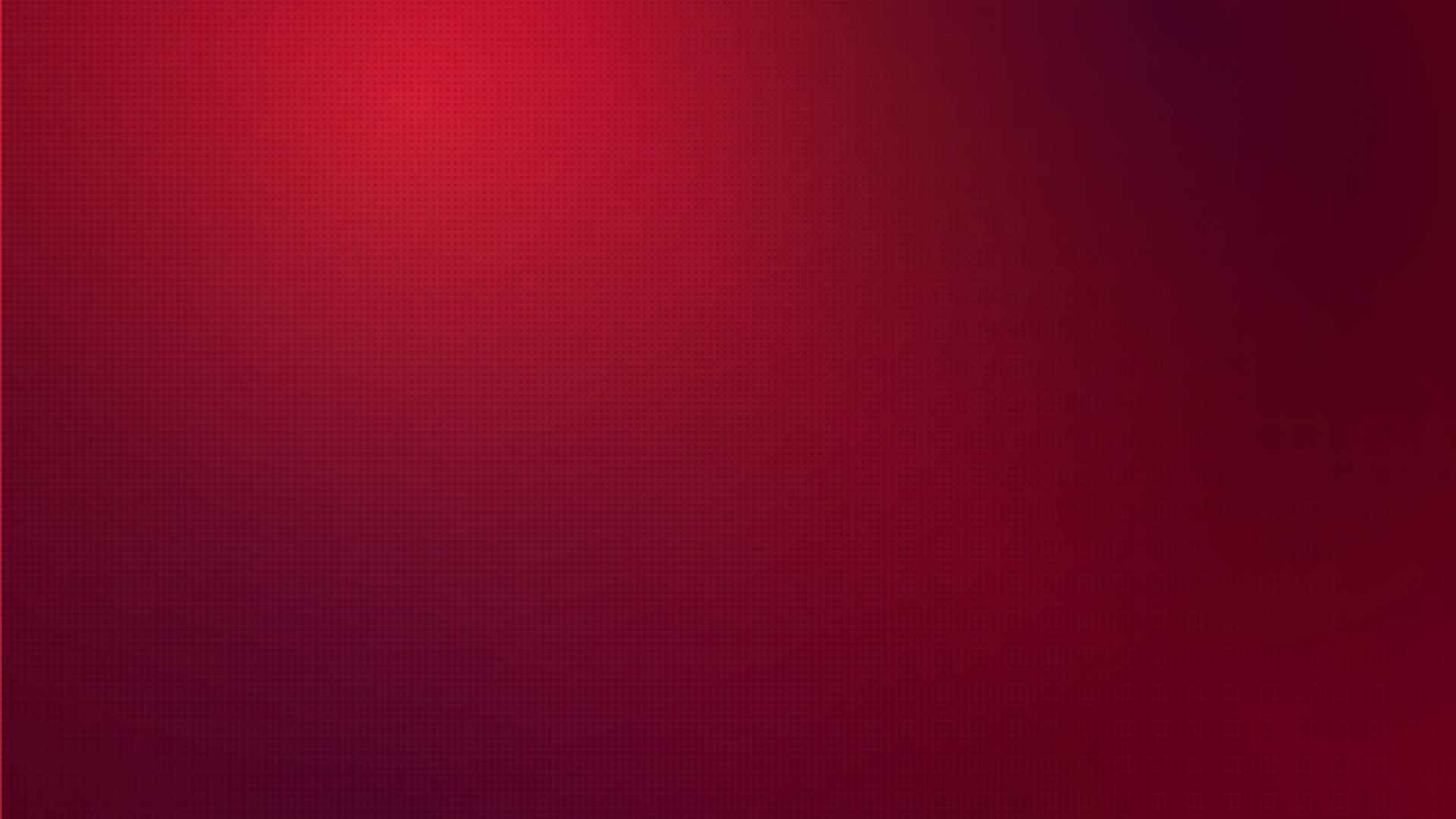 ADDRESS - PROPERTY OWNER/MGR
AD
$750-$1000/room
2 bed / 1 bath
Overall rating- 2.5/3
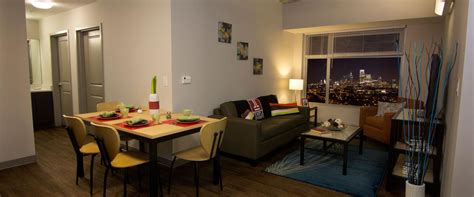 Selected reviews
AD
Safety - 3
Noise - 3
Neighborhood - 2
Grounds - 2

I would recommend!
I enjoyed living here! The surrounding area is very well kept and the neighborhoods are friendly. My only complaint is that I could still hear my roommates talking in the common area when I was in my room studying.
Was this review helpful?                                                         4
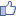